Entrenamiento en pruebas objetivas
Economía y Empresa
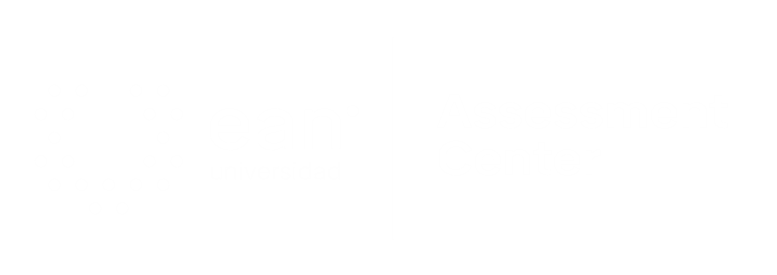 Apreciados docente y estudiantes
El siguiente entrenamiento está diseñado para que puedan familiarizarse con la estructura y funcionamiento de las pruebas objetivas. Con este documento ustedes tendrán la posibilidad de conocer en detalle los principales componentes de los ítems que conforman la prueba objetiva.

Este entrenamiento ha sido construido con información equivalente a la que se encuentra en las pruebas reales, por lo que se espera que los estudiantes obtengan herramientas esenciales para su apropiado desempeño en las pruebas.

¡Bienvenidos!
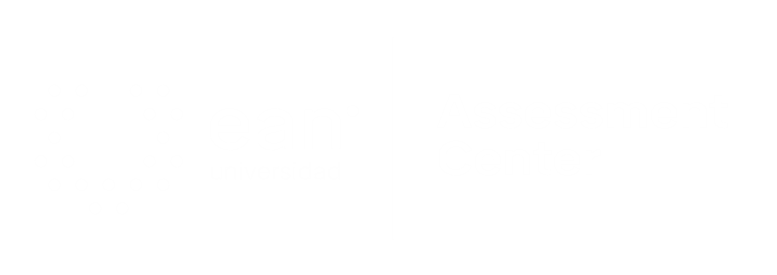 Comencemos…
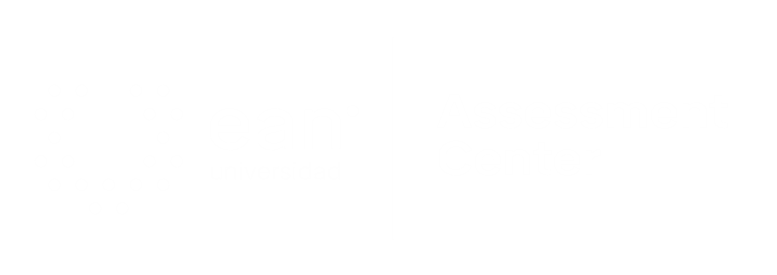 1. Caso o situación problémica
Un país con una población de 40 millones de habitantes, poseedor de una gran riqueza petrolera, eligió un nuevo presidente, el cual en su campaña ofreció a sus electores que la riqueza petrolera se debe destinar a solucionar problemas como: el bajo nivel educativo, la baja cobertura de la salud e incrementar esperanza de vida que hoy en día es inferior a 50 años. Para cumplir con estas promesas, el nuevo mandatario desea elaborar un documento que contenga un conjunto de programas con sus respectivas acciones, que garanticen el uso eficiente de los recursos escasos como lo son los naturales, los humanos y los tecnológicos, para que a mediano plazo se obtenga una mayor prosperidad y una mejor calidad de vida.
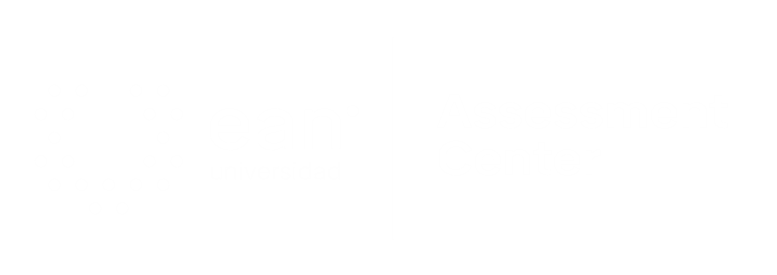 Enunciado
El nuevo presidente contrató, con su firma de asesorías, la elaboración del documento. Usted, como Gerente General, debe conformar un equipo de trabajo y seleccionar un distinguido grupo de profesionales y, entre ellos, designar a uno para que se encargue de la dirección y elaboración del documento. ¿A qué clase de profesional le encomendaría esta tarea?
Opciones de respuesta
a. Un Economista.
b. Un Ingeniero.
c. Un Abogado.
d. Un Administrador de Empresas.
a
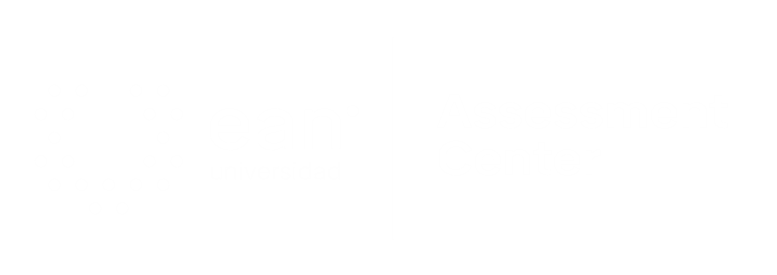 2. Caso o situación problémica
Una persona que carece de conocimientos relacionados con la economía leyó un artículo, que en uno de sus apartes decía que se está elaborando un modelo estadístico    que incluye suficientes variables que permitan explicar un hecho o un comportamiento, siempre y cuando sean estables o que no presentes grandes variaciones ... “el lector no comprendió el significado y la importancia de la afirmación y desea que un experto en el tema le explique de una manera sencilla la afirmación.
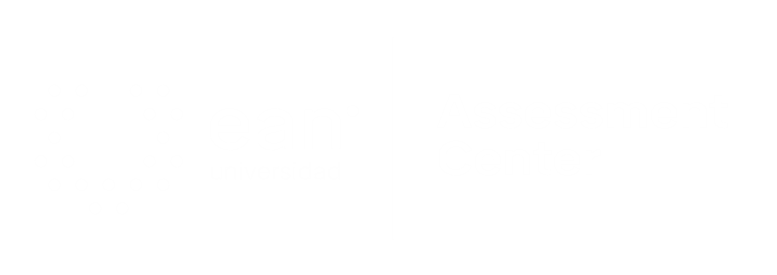 Enunciado
Usted, como alumno de economía, cómo explicaría, en forma sencilla, el significado de la afirmación hecha por el investigador.
Opciones de respuesta
a.  Diría que las variables del modelo no tienen un comportamiento estable y dificultan su utilización en los cálculos.
b.  Diría que las variables utilizadas no son las más adecuadas para hacer los cálculos en el modelo.
c. Diría que unas de las variables utilizadas deben permanecer constantes y una debe ser variable.
d. Diría que entre más variables tenga el modelo los resultados se ajustan más a la realidad.
c
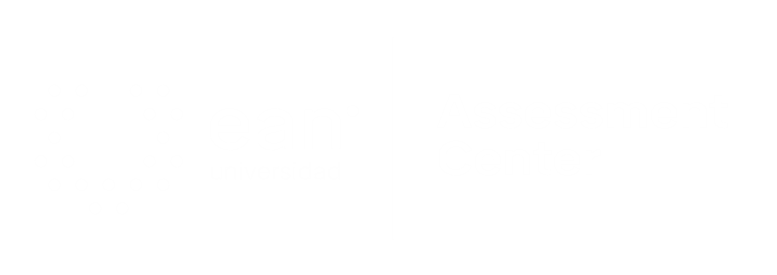 3. Caso o situación problémica
La economía colombiana se encuentra en recesión y el gobierno quiere reactivarla para disminuir el desempleo, estimular la producción y devolverles la confianza a inversionistas extranjeros. En el Concejo de Ministros, el Presidente de la República les solicito elaborar un documento en el cual se definan las acciones a seguir. Al final de la reunión algunos Ministros presentaron sus propuestas para incluir en el mencionado documento.  El de Trabajo solicito ampliar la nómina del gobierno para disminuir el desempleo. El de Salud recomendó aumentar el presupuesto de los hospitales y de los tratamientos médicos porque una población sana es más productiva. El de Industria solicito disminuir los sueldos para estimular la contratación de las personas.
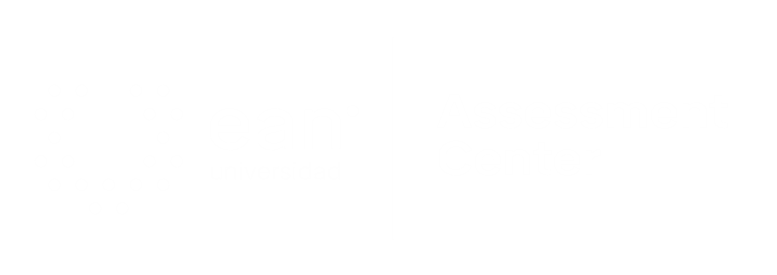 Enunciado
Ante la diversidad de propuestas la Presidencia de la República le solicito elaborar el mencionado documento definiendo que se debería hacer para devolverle el dinamismo a la economía. Como consultor se recomienda:
Opciones de respuesta
a. Disminuir los precios de los bienes de consumo para estimular la demanda y motivar la contratación de más empleados.
b. Prohibir la importación de bienes de consumo y otros de catalogados como suntuarios para estimular la producción nacional.
c. Que el gobierno nacional aumento en el gasto y estimule la inversión en infraestructura por parte del sector privado.
d. Estimular al mercado disminuyen las tarifas de los servicios públicos para que las empresas aumenten la producción y la inversión.
c
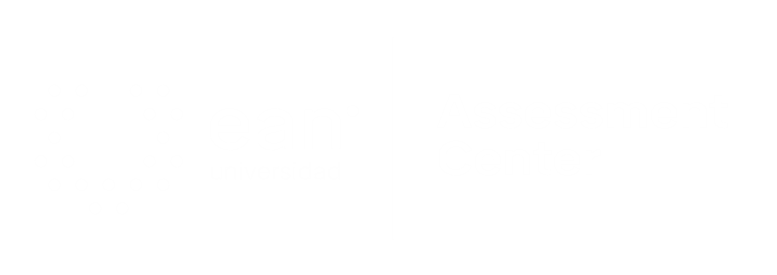